DOA BELAJAR
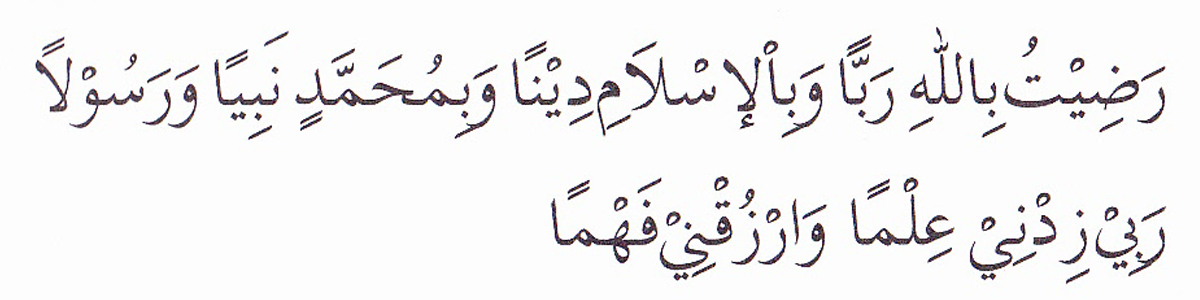 PEMBUKA BELAJAR
“Kami ridho Allah SWT sebagai Tuhanku, Islam sebagai agamaku, dan Nabi Muhammad sebagai Nabi dan Rasul, Ya Allah, tambahkanlah kepadaku ilmu dan berikanlah aku kefahaman”
PEMIMPIN DAN FUNGSI KEPEMIMPINAN
NUR FAIDATI
Disampaikan pada Kuliah MK Kepemimpinan
Setiap kalian adalah pemimpin, dan setiap pemimpin akan dimintai pertanggung jawaban atas yang dipimpinnya. Imam adalah pemimpin yang akan diminta pertanggung jawaban atas rakyatnya. Seorang suami adalah pemimpin dan akan dimintai pertanggung jawaban atas keluarganya. Seorang isteri adalah pemimpin di dalam urusan rumah tangga suaminya, dan akan dimintai pertanggung jawaban atas urusan rumah tangga tersebut. Seorang pembantu adalah pemimpin dalam urusan harta tuannya, dan akan dimintai pertanggung jawaban atas urusan tanggung jawabnya tersebut." Aku menduga Ibnu 'Umar menyebutkan: "Dan seorang laki-laki adalah pemimpin atas harta bapaknya, dan akan dimintai pertanggung jawaban atasnya. Setiap kalian adalah pemimpin dan setiap pemimpin akan dimintai pertanggung jawaban atas yang dipimpinnya (H.R. Bukhori)
Apa itu Kepemimpinan ?
DEFINISI KEPEMIMPINAN
Kepemimpinan adalah proses dimana individu mempengaruhi sekelompok individu untuk mencapai tujuan bersama
Kepemimpinan adalah proses
Kepemimpinan melibatkan pengaruh
Kepemimpinan terjadi di dalam kelompok
Kepemimpinan melibatkan tujuan yang sama
DEFINISI KEPEMIMPINAN MENURUT BEBERAPA AHLI
Kemampuan untuk memengaruhi suatu kelompok ke arah tercapainya tujuan (Stephen P. Robbins)
Kemampuan memengaruhi orang yang mengarah kepada pencapaian tujuan (Richard L Daft)
Individu yang mampu memengaruhi perilaku orang lain tanpa harus mengandalkan kekerasan; pemimpin adalah individu yang diterima oleh orang lain sebagai pemimpin (Ricky W. Griffin)
DESKRIPSI KEPEMIMPINAN
Kepemimpinan sifat (trait) versus proses
Dia terlahir sebagai pemimpin – Dia adalah pemimpin alamiah  perspektif sifat (trait) kepemimpinan
Perspektif sifat menyatakan, individu tertentu memiliki sifat atau kualitas alamiah khusus yang membuat mereka menjadi pemimpin Sifat ini yang membedakan mereka dari orang-orang yang bukan pemimpin
Sudut pandang sifat membuat konsep kepemimpinan sebagai materi atau kumpulan materi yang dimiliki dalam tingkatan berbeda oleh orang yang berbeda Membatasi kepemimpinan hanya bagi mereka yang dipercaya memiliki kecakapan khusus, yang biasanya dimiliki sejak lahir
Sudut pandang proses menyatakan bahwa kepemimpinan adalah suatu fenomena yang terletak di dalam konteks tentang interaksi antara pemimpin dan pengikut, kepemimpinan dapat dimiliki oleh semua orang Sebagai suatu proses, kepemimpinan dapat diamati dalam perilaku pemimpin dan dapat dipelajari
CIRI-CIRI PEMIMPIN
Memiliki kompetensi yang sesuai dengan zamannya: kompetensi yang dimilikinya sangat berguna untuk diterapkan pada saat itu, dan kompetensi tersebut diakui oleh banyak pihak  serta pakar
Memahami setiap permasalahan secara lebih dalam dibandingkan dengan orang lain, serta mampu memberikan keputusan terhadap permasalahan tersebut
Mampu menerapkan konsep the right man on the right place secara tepat dan baik
CIRI-CIRI PEMIMPIN
Memiliki kompetensi yang sesuai dengan zamannya: kompetensi yang dimilikinya sangat berguna untuk diterapkan pada saat itu, dan kompetensi tersebut diakui oleh banyak pihak  serta pakar
Memahami setiap permasalahan secara lebih dalam dibandingkan dengan orang lain, serta mampu memberikan keputusan terhadap permasalahan tersebut
Mampu menerapkan konsep the right man on the right place secara tepat dan baik
CIRI-CIRI PEMIMPIN (George R. Terry)
Energi: mempunyai kekuatan mental dan fisik
Stabilitas emosi: seorang pemimpin tidak boleh berprasangka jelek terhadap bawahannya, ia tidak boleh cepat marah dan percaya diri sendiri harus cukup besar
Human relationship: mempunyai pengetahuan tentang hubungan manusia
Personal motivation: keinginan untuk menjadi pemimpin harus besar, dan dapat memotivasi diri sendiri
Communication skill: mempunyai kecakapan untuk berkomunikasi
Teaching skill: mempunyai kecakapan untuk mengajarkan, menjelaskan dan mengembangkan bawahannya
Social skill: mempunyai keahlian di bidang social, supaya terjamin kepercayaan dan kesetiaan bawahannya. Misalnya: suka menolong, senang jika bawahannya maju, peramah serta luwes dalam pergaulan
PENUTUP BELAJAR
بِسْمِ اللَّهِ الرَّحْمَنِ الرَّحِيمِ

اَللَّهُمَّ أَرِنَا الْحَقَّ حَقًّا وَارْزُقْنَا اتِّـبَاعَه ُ وَأَرِنَا الْبَاطِلَ بَاطِلاً وَارْزُقْنَا اجْتِنَابَهُ


Ya Allah Tunjukkanlah kepada kami kebenaran sehinggga kami dapat mengikutinya, 
Dan tunjukkanlah kepada kami keburukan sehingga kami dapat menjauhinya.